Databázové systémy a SQL
Lekce 2


Daniel Klimeš
1
Operátory a funkce
Daniel Klimeš, Databázové systémy a SQL
2
Operátory a funkce – práce s datumy
Daniel Klimeš, Databázové systémy a SQL
3
Operátory a funkce – práce s textem
Daniel Klimeš, Databázové systémy a SQL
4
Operátory a funkce – práce s čísly
Daniel Klimeš, Databázové systémy a SQL
5
Operátory a funkce – agregační funkce
Daniel Klimeš, Databázové systémy a SQL
6
NULL, prázdná hodnota
NULL nerovná se 0

NULL nelze testovat standardními operátory
WHERE X = NULL OR X <> NULL

Správně: WHERE  sloupec IS NULL OR sloupec IS NOT NULL 

ALE:

UPDATE sloupec = NULL WHERE sloupec IS NOT NULL


NULL – téměř veškeré operace (funkce, operátory) nad hodnotou NULL
	opět vrací NULL
Daniel Klimeš, Databázové systémy a SQL
7
MODIFIKÁTOR DISTINCT
SELECT DISTINCT sloupec1 FROM tabulka; -- unikátní hodnoty sloupce
SELECT DISTINCT sloupec1, sloupec2 FROM tabulka; -- unikátní kombinace sloupců


SELECT    COUNT(*),    COUNT(sloupec),             COUNT(DISTINCT sloupec)
Počet        všech řádků,  všech NOT NULL řádků,   unikátních hodnot 

FROM tabulka;
Daniel Klimeš, Databázové systémy a SQL
8
Cvičení 1
Vytvořte tabulku 
 textový sloupec manager
 textový sloupec study_name
 datumový sloupec managed_since
Naplňte první 2 sloupce tabulky záznamy z tabulky studies 	(principal_investigator, study_name)
 Do řádků bez managera zapište svoje příjmení 	a sloupce managed_since dnešní datum
 Do zbylých řádků vložte datum 1.1.2000
 Smažte řádky s managerem Chroust
Daniel Klimeš, Databázové systémy a SQL
9
SELECT – více tabulek
Spojování tabulek = join
Druhy spojení:
 vnitřní – inner join – jen spojitelné řádky
 vnější – outer join -  left join, right join, full join 	všechny řádky jedné tabulky + napojitelné řádky druhé tabulky
Daniel Klimeš, Databázové systémy a SQL
10
JOIN - syntaxe
Vnitřní spojení

SELECT * FROM tabulka1, tabulka2 WHERE tabulka1.sloupec (PK) = tabulka2.sloupec (FK)
SELECT * FROM pacient, vysetreni WHERE pacient.id_pacienta = vysetreni.id_pacienta
Daniel Klimeš, Databázové systémy a SQL
11
OUTER JOIN – syntaxe
Vnější spojení

SELECT * FROM tabulka1 LEFT JOIN tabulka2 ON tabulka1.sloupec = tabulka2.sloupec
SELECT * FROM pacient LEFT JOIN vysetreni ON pacient.id_pacienta = vysetreni.id_pacienta
ORACLE varianta
SELECT * FROM tabulka1, tabulka2 WHERE tabulka1.sloupec = tabulka2.sloupec(+)
SELECT * FROM pacient, vysetreni WHERE pacient.id_pacienta = vysetreni.id_pacienta(+)
Daniel Klimeš, Databázové systémy a SQL
12
TRIALDB – datový model
Vazba pacienti – studie m-n => „mezitabulka“ PATIENT_STUDY
Vazba studie – pracoviště m-n => „mezitabulka“ STUDIES_SITES
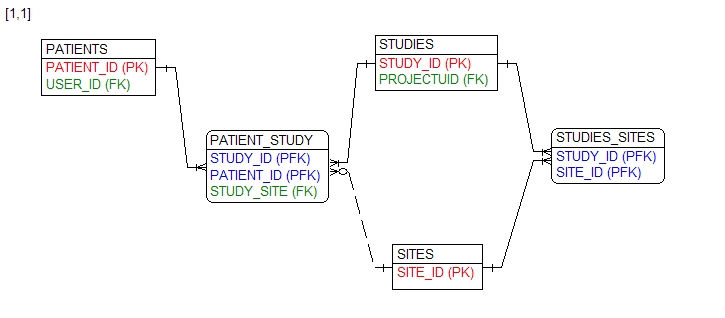 Daniel Klimeš, Databázové systémy a SQL
13
Cvičení 2
Zjistěte počet pacientů v jednotlivých  studiích
	STUDY_NAME, počet pacientů

Zjistěte počet pacientů dle pohlaví v jednotlivých  studiích
	STUDY_NAME, pohlaví, počet pacientů

Zjistěte počet zapojených pracovišť do jednotlivých studií
	STUDY_NAME, počet pracovišť

Vypište pracoviště zapojená do více studií
	SITE, počet studií

Vypište všechny studie a počet zařazených pacientů v jednotlivých letech
	STUDY_NAME, rok(DATE_OF_ENROLLMENT)

Zjistěte počet pacientů v jednotlivých  studiích po pracovištích
	STUDY_NAME, SITE, počet pacientů
Daniel Klimeš, Databázové systémy a SQL
14